Praktyka w Restauracji „Gościnna” w Kaletach.
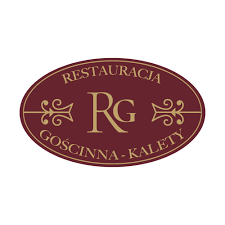 Praktykę odbyłam w dniach 30 lipiec do 10 sierpień 2018 roku.
Restauracja także słynie m.in. z:
Przyjęć weselnych, komunijnych, okolicznościowych, firmowych czy styp.
Cateringu
 Typowej tzw. „Garmażerki”
Kilka przykładowych kart menu.
Potrawy:
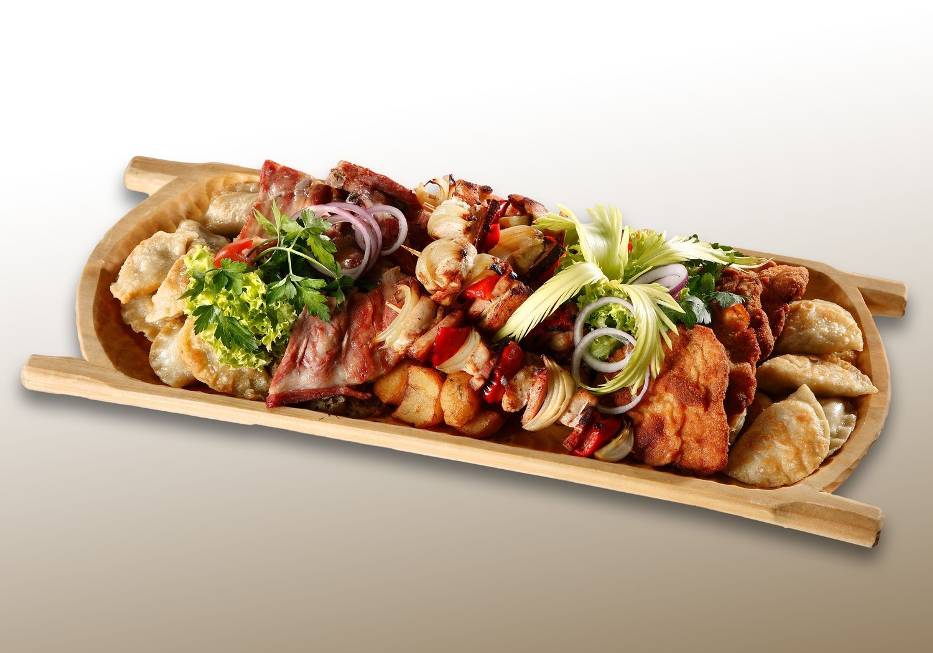 Dziękuję za uwagę.Przygotowała Monika Mryka.